Støtt NAVN PÅ SKOLEN INNSAMLINGSAKSJON
VIPPS 
XXXXX
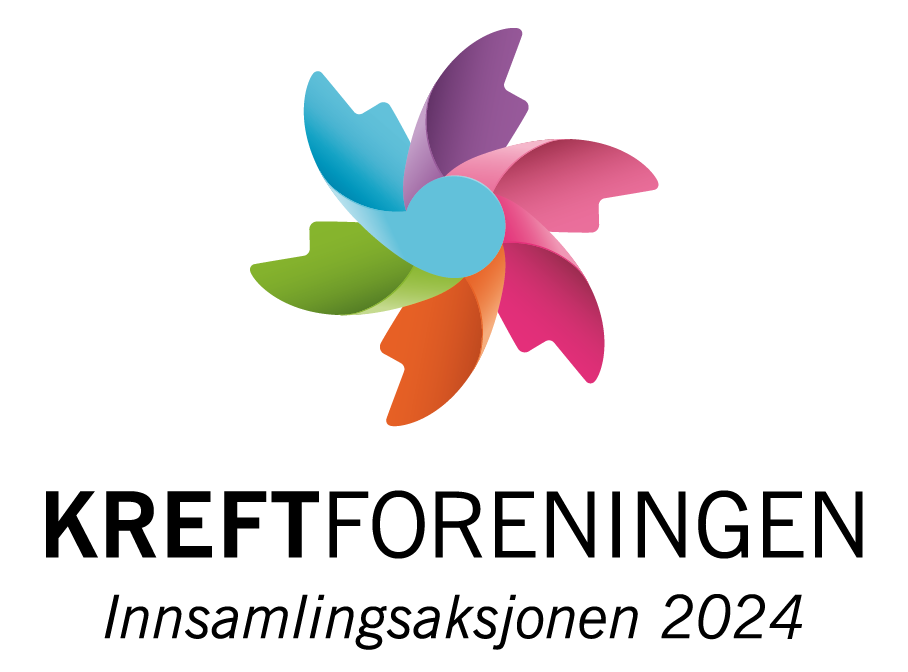 Støtt NAVN PÅ SKOLEN INNSAMLINGSAKSJON
VIPPS 
XXXXX
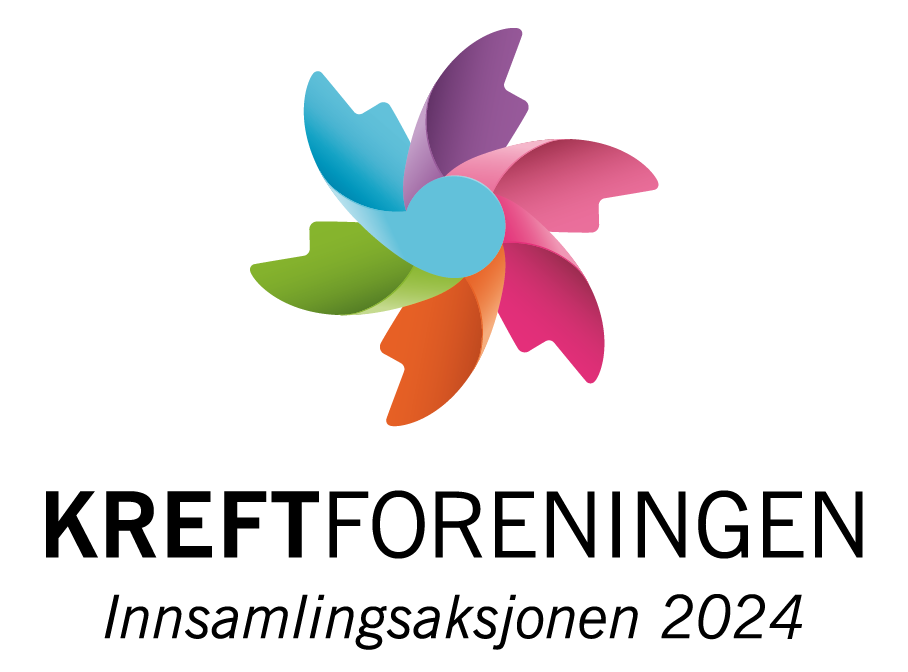